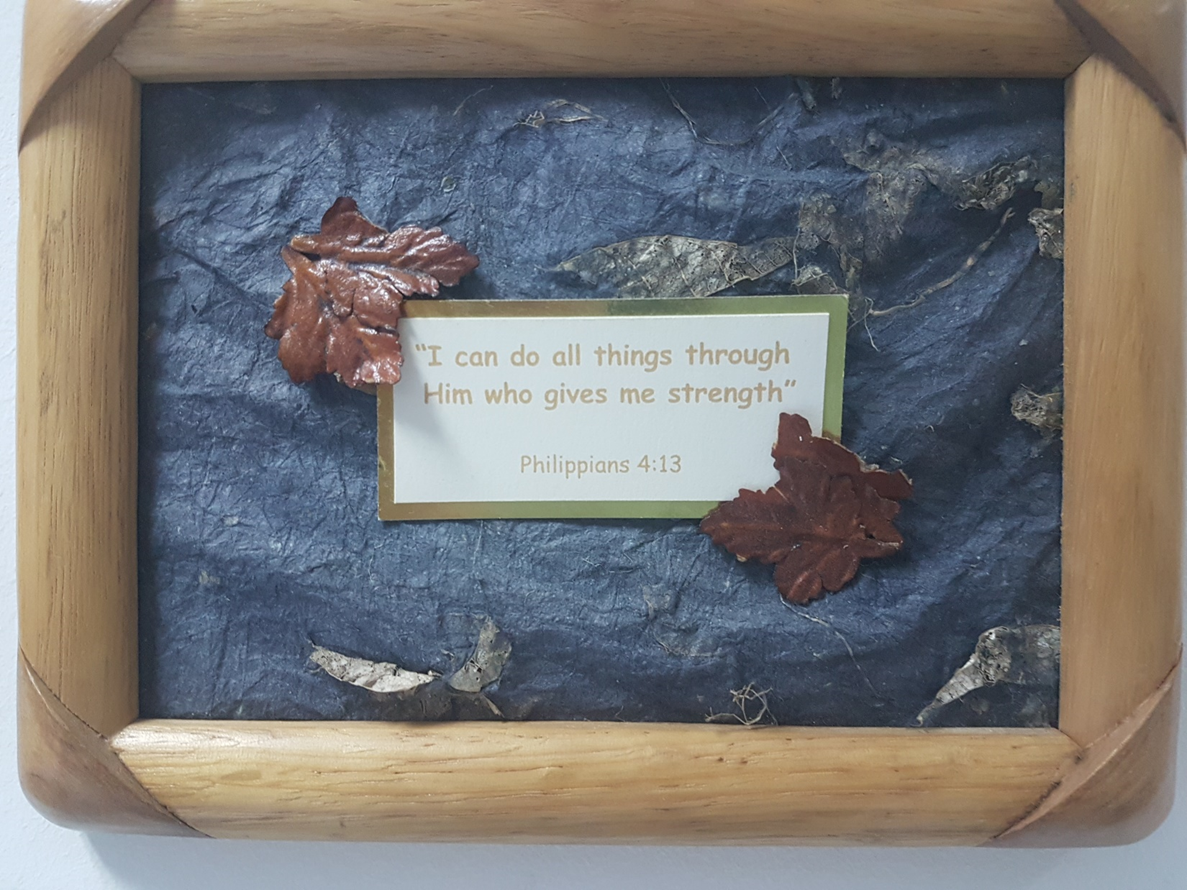 Mount Hermon - Israel
v13 “I can do all things through Him 
who gives me strength”
v11 “I have learned to be content whatever the circumstances
Contentment was something Paul learned
Paul learned to be Christ sufficient
Phil 3:7-8 
“I consider everything a loss compared to the surpassing greatness of knowing Christ Jesus my Lord…that I may gain Christ & be found in him”
Martin Luther “I have held many things in my hands & have lost them all. 
But whatever I have placed in God’s hands - that I still possess”.
2 Cor 12:9 “3 times I pleaded with the Lord to take it away from me. But he said to me:
’My grace is sufficient for you, for my power is made perfect in weakness’.
Christ’s Sufficiency is our Contentment
I am not what I should be. 
I am not what I will be. 
But I am not what I was. 
And by the grace of God I am what I am ….
1. Live in Unity & Harmony (v2-3)
2.  Rejoice & Rejoice & Rejoice again (v4)
3. Be Confident in Prayer rather than in Anxious Worrying (v5-6)
4. Live in the Peace of God (v7)
5.  Live in the Beauty of Christ (v8-9)
4:8-9 Whatever is true, whatever is honourable, whatever is just, whatever is pure, whatever is lovely, whatever is commendable, if there is any excellence, if there is anything worthy of praise, think about these things.
I'd say you'll do best by filling your minds and meditating on things true, noble, reputable, authentic, compelling, gracious - the best, not the worst; 
the beautiful, not the ugly; 
things to praise, not things to curse. 
(The Message)
I can do everything through him 
who gives me strength
I can witness to my neighbour 
through Christ who gives me strength

I can love that person who annoys me through Christ who gives me strength

I can face the fear in my life that threatens to overwhelm me
through Christ who gives me strength
I can stand up to the temptation in my flesh through Christ who gives me strength

I can defeat the sin that at times controls me through Christ who gives me strength

I can forgive that person who hurt me deeply through Christ who gives me strength
I can step out & start up that ministry - through Christ who gives me strength

I can pray for that person & believe that God will work in their life
through Christ who gives me strength

I can receive prayer & believe that God will work in my life
through Christ who gives me strength
I can be vulnerable and share with another through Christ who gives me strength

I can look forward to the future with hope through Christ who gives me strength

I can do everything through Christ 
who gives me strength